Added value/ Production
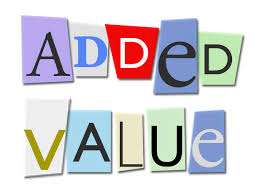 Introduce the aims and objectives for the session.
Explain added value and calculate added value. 
Calculate added value using a new example. 
Explain the difference between added value and profit. 
Discuss the various methods of production and give examples. 
Show a YouTube video on production methods. 
Summarise key points from each production method. 
Arrange production method definition cards. 
Answer the Kahoot quiz questions. 
Introduce the aims and objectives for the session.
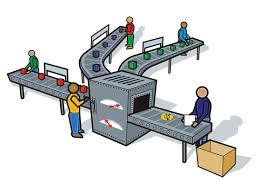 Added value
During the production process a business adds value to the raw materials which it uses when making a product. Calculation of added value – the difference between the cost of purchasing raw materials and the price for which the finished good is sold for.





Added value = Cost of purchasing raw materials  – price of finished good.
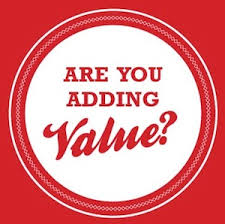 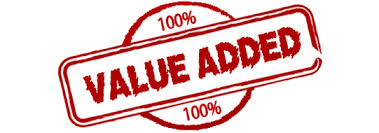 Manufacturing a table
Raw materials (inputs) 

Wood – £20 
Brackets – £2 
Screws – £0.50 
Paint – £1 
Varnish – £0.50


Total raw materials cost = £24
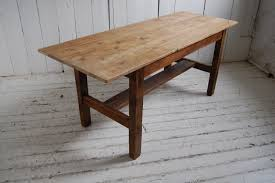 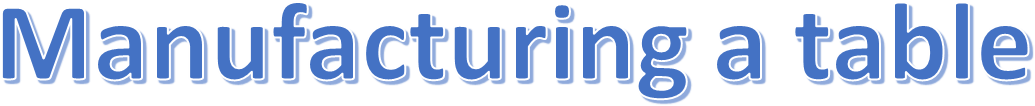 Processes (Carpenter)

Cutting 
Sanding 
Joining 
Painting 
Varnishing

Added value = £80

Finished product output = £24 + £80 = £104
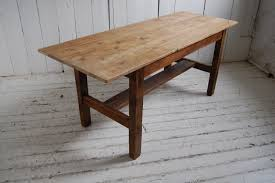 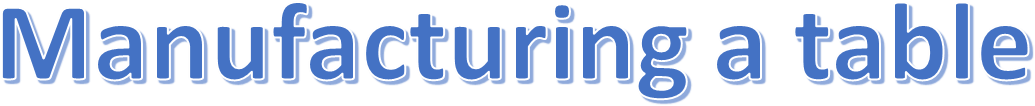 In the example a carpenter uses inputs such as wood, screws and other raw materials to make a table. The total cost of all the materials adds up to £24. 





In order to make the table the carpenter has carried out a variety of processes. The final output – the table – is sold for £104. The added value in this case is £80 (£104 – £24 = £80).
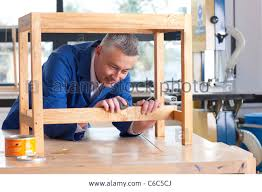 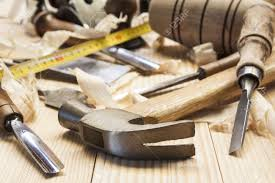 Added value and profit
Added value is not to be confused with profit. 

Out of the £80 added value in this example the wages of the carpenter plus any overheads his business may have, such as transport and insurance, must be deducted.

Then a profit figure can be calculated.
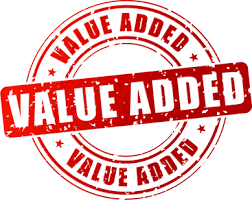 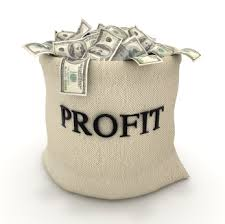 Added value provision of services
Added value does not only apply to the production of goods – it also applies to the provision of services. 





For example, when a wholesale business buys a thousand tins of baked beans from a manufacturer it will sell the beans on for more than it paid for them. This difference in price is regarded as added value.
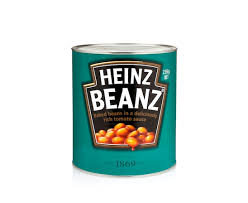 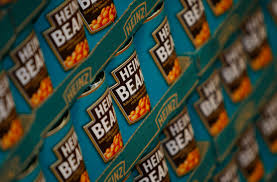 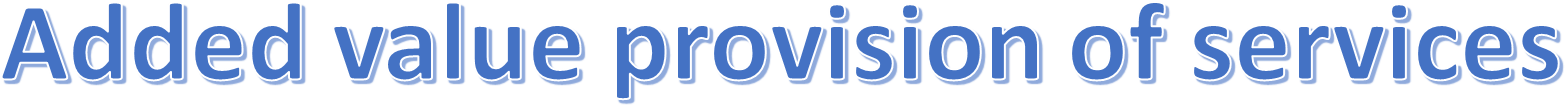 The wholesaler has provided a service and has therefore added value by making it convenient for local retailers to come to the warehouse and pick up the amount of baked beans they need to sell to their own customers in their shops.
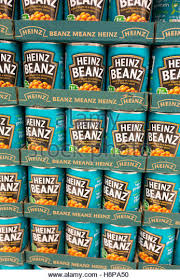 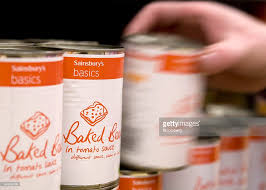 How might added value be increased?
• Purchasing cheaper raw materials – however, care must be taken that quality is not compromised when doing this. As a business grows it may be able to take advantage of purchasing economies of scale and achieve greater added value as a result. 




• Improving the efficiency of the production process – for example, this may be achieved by purchasing up-to-date machinery or by training the workforce.
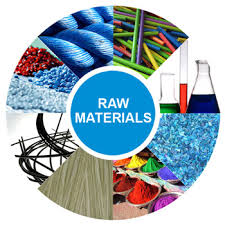 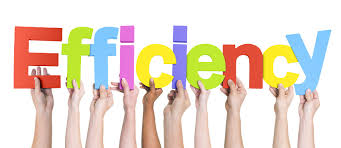 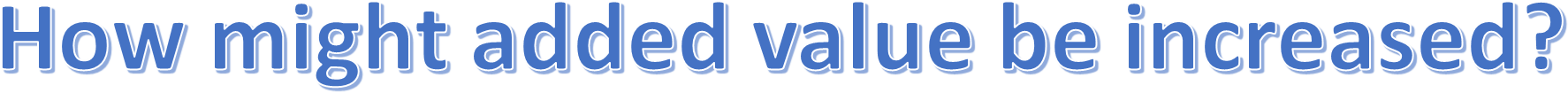 Raising the price of the product – price elasticity of demand is a key issue here. If the business raises the price of a product, the demand for which is price sensitive, it will result in a fall in overall revenue – which is clearly something it would not want to do. 



Achieving brand status for a product can create added value. Chanel perfume sells for a great deal more than the majority of its competitors, but the processes involved in production will be virtually identical.
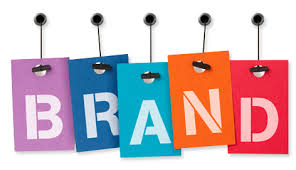 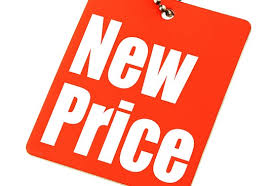 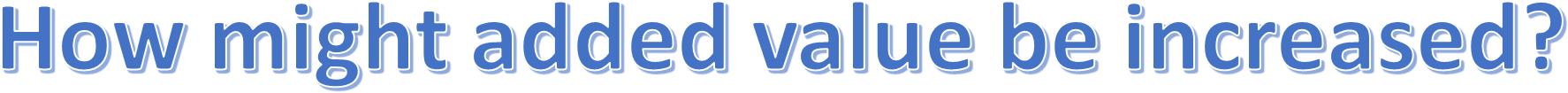 • Offering additional services with a product can result in added value. A telephone helpline to help with technical questions, or the willingness to install new equipment and ethically dispose of old equipment are examples of this.




 • Improving customer access or convenience is a well-proven method of adding value. Drive-through fast-food outlets and home-delivery pizza are typical examples.
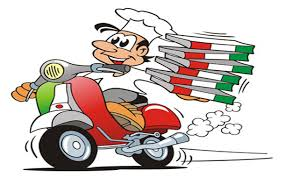 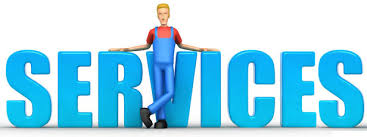 Activity 1
Task: 

Calculate added value. 







Time: 10 mins
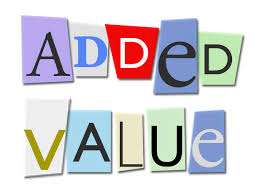 Activity 2
Task: 

Explain the difference between added value and profit – written. 






Time: 10 mins
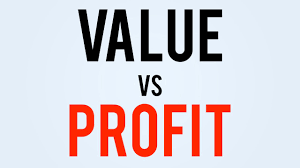 Production
There are a number of different ways that a business can organise how it produces its products. 






The method which the business operates will depend on many factors including cost, volume, quality and the skills of its workforce.
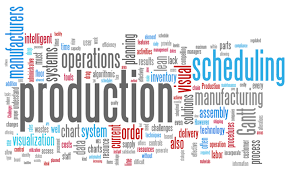 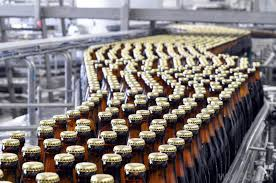 Types of production
There are three types of production – ways of producing goods. 

Job production


Batch production


Flow or mass production
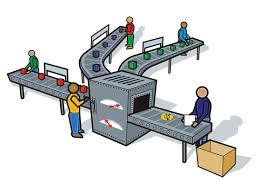 Job production
Single items, usually to the buyer’s specification, are made using job production. This method produces unique products and they are made one at a time. Job production is labour-intensive and produced by skilled workers. 





Examples of goods made by job production are wedding dresses and tailor-made suits. Other, largescale examples may include buildings, bridges and ships.
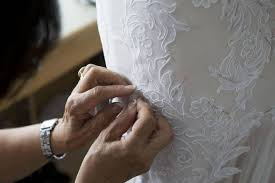 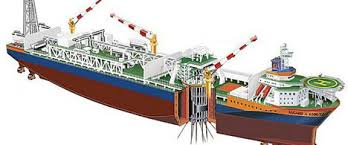 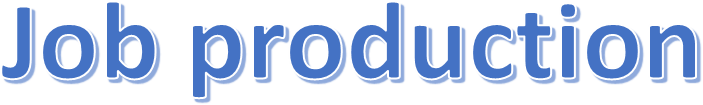 Job production results in high-quality products that are matched to customer needs. Employees producing goods using job production can be highly skilled and have interesting and challenging jobs. 





Design is flexible and can be adapted to customer needs.
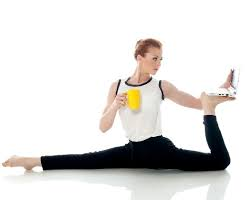 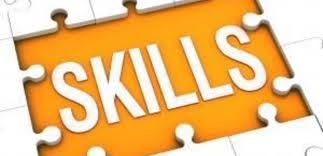 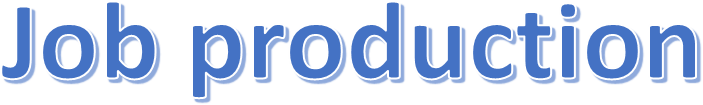 However, goods made using job production methods can take a long time to make compared to goods made using mass production. 





Prices of any goods produced are also likely to be a great deal higher, as skilled workers will command higher payments for their time and expertise.
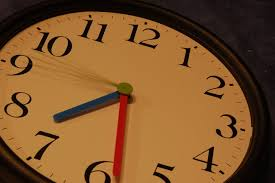 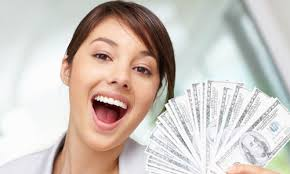 Batch production
This is the method which involves manufacturing a limited number of identical products. At each stage of the production process work will be completed for the whole batch before the next stage is begun. 






A typical industry using batch production is baking.
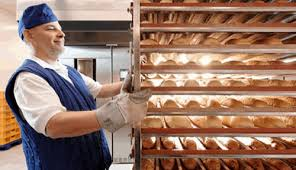 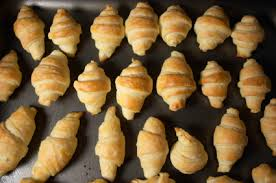 Batch production example
For example, stage one would involve mixing sufficient dough for 500 granary loaves. Stage two might require leaving the dough to rise for a period of time. 




Stage three would be to divide the dough into loaves, stage four to bake the loaves, stage five to slice the loaves and stage six would be the packaging. Batch production is also often used by potters and furniture manufacturers.
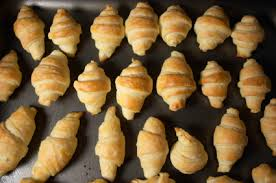 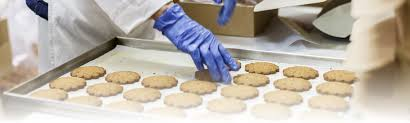 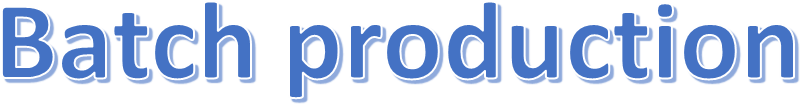 Batch production will have lower unit costs and higher output than job production. Employees are likely to be semi-skilled and there can be a reliance on capital investment.





 Batch production allows businesses to aim at niche markets, using the same assets or capital equipment to produce a range of goods.
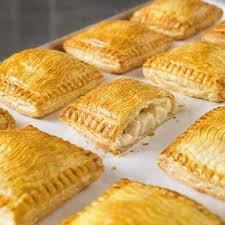 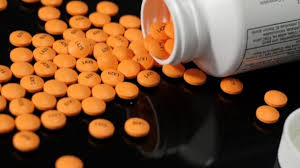 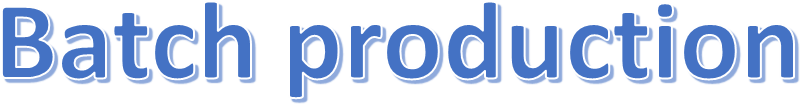 Time is lost when machines have to be reset for new production and the business may not be equipped to deal with large scale orders.






However, some economies of scale will be gained when compared with job production.
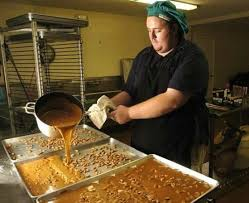 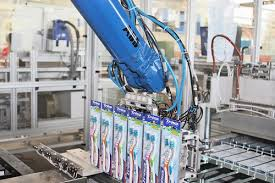 Flow or mass production
Flow production involves the production of products on production lines. 





There is a continuous process – the product flows from one stage of production to the next. This method allows identical products to be made in large volumes.
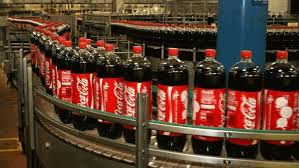 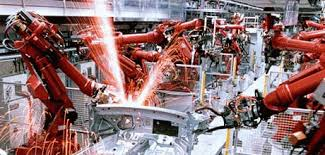 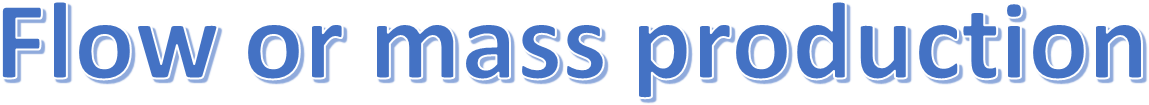 The production process is broken down into a number of small, simple tasks enabling machines or robots to be utilised.






 The production of the products is much faster than job or batch production so a business can meet the demand of large quantities.
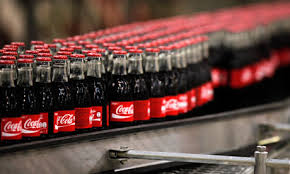 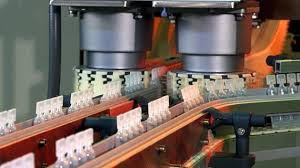 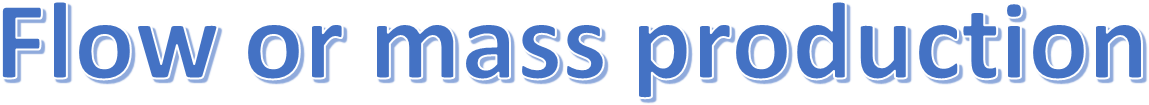 Workers, when used, can be unskilled or have skills limited to particular simple tasks. This can lower labour costs, although motivation can become difficult. 





There are often large amounts of capital investment involved through high set-up costs – production line machines/robotics can be very expensive.
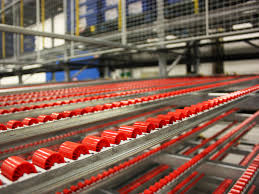 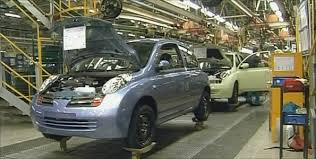 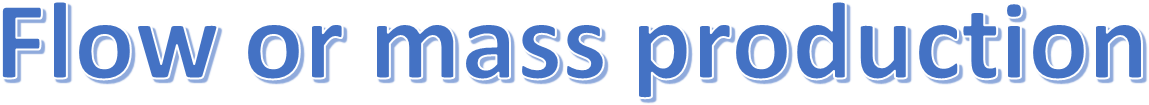 Also breakdowns and hold-ups can be very expensive. However, unit costs are low and businesses will benefit from economies of scale, thereby reducing costs. 






The products produced through flow production are identical and this method does not allow for a wide product range.
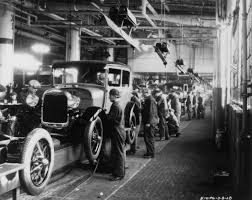 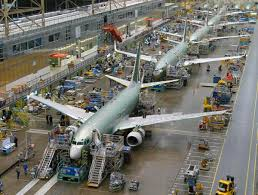 Type of production will depend 
on a number of factors
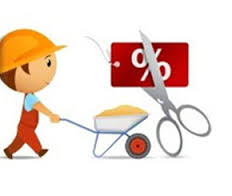 • the product being produced;
 

• the cost of labour; 


• the cost of capital; 


• the availability of money for investment;
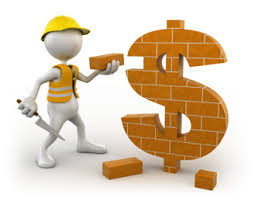 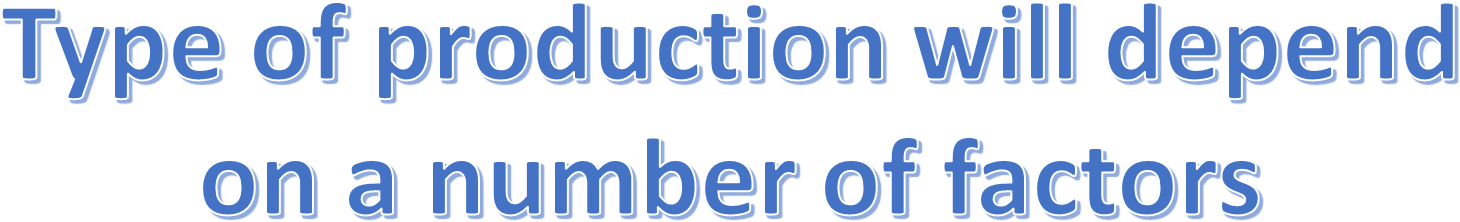 technology; 


• the skills of labour; 


• the size of the market; 


• customer requirements
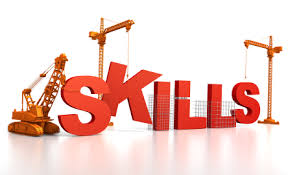 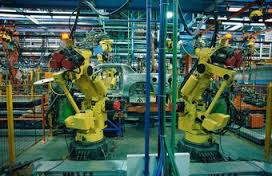 YouTube videos  - Production
Job production: 
https://www.youtube.com/watch?v=u2rujM6QKJ8


Batch production: 
https://www.youtube.com/watch?v=XKGak-4yh-8


Mass production:
 https://www.youtube.com/watch?v=VreG1iC65Lc
Activity 3
Task: 

Summarise key points from each production method. 






Time: 20 mins
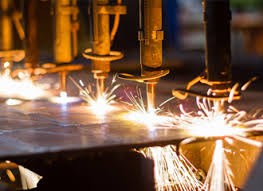 Activity 4
Task: 

Arrange production definition cards. 






Time: 10 mins
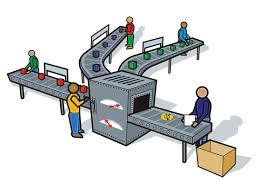 Activity 5
Task:

Kahoot quiz – Added value/ production 






Time: 10 mins
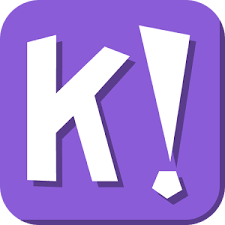 Added value/ Production
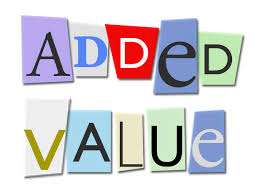 Introduce the aims and objectives for the session.
Explain added value and calculate added value. 
Calculate added value using a new example. 
Explain the difference between added value and profit. 
Discuss the various methods of production and give examples. 
Show a YouTube video on production methods. 
Summarise key points from each production method. 
Arrange production method definition cards. 
Answer the Kahoot quiz questions. 
Introduce the aims and objectives for the session.
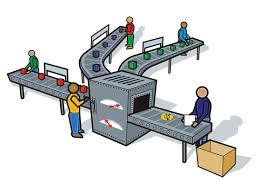